Combined Science - Biology - KS4
Cell Biology
Microscopes, Magnification and Resolution
(Downloadable student document)
Miss Wong
Quick recap: millimetres and micrometres
‹#›
Quick concept check:
Express the following in standard form.
10mm = __?__ μm

60μm = __?__ mm
1 x104 μm
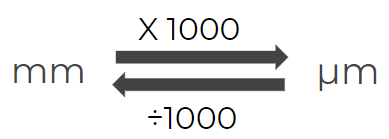 6 x 10-2 mm
Resume once you’re finished
Quick concept check:
Express the following in standard form.
10mm = __?__ μm

60μm = __?__ mm
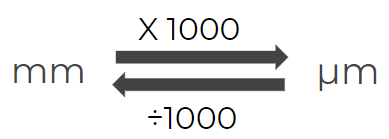 Resume once you’re finished
Observing cells using a microscope
‹#›
The need for microscopes
Why do we need to wash our hands using soap often?
‹#›
Structure of a microscope
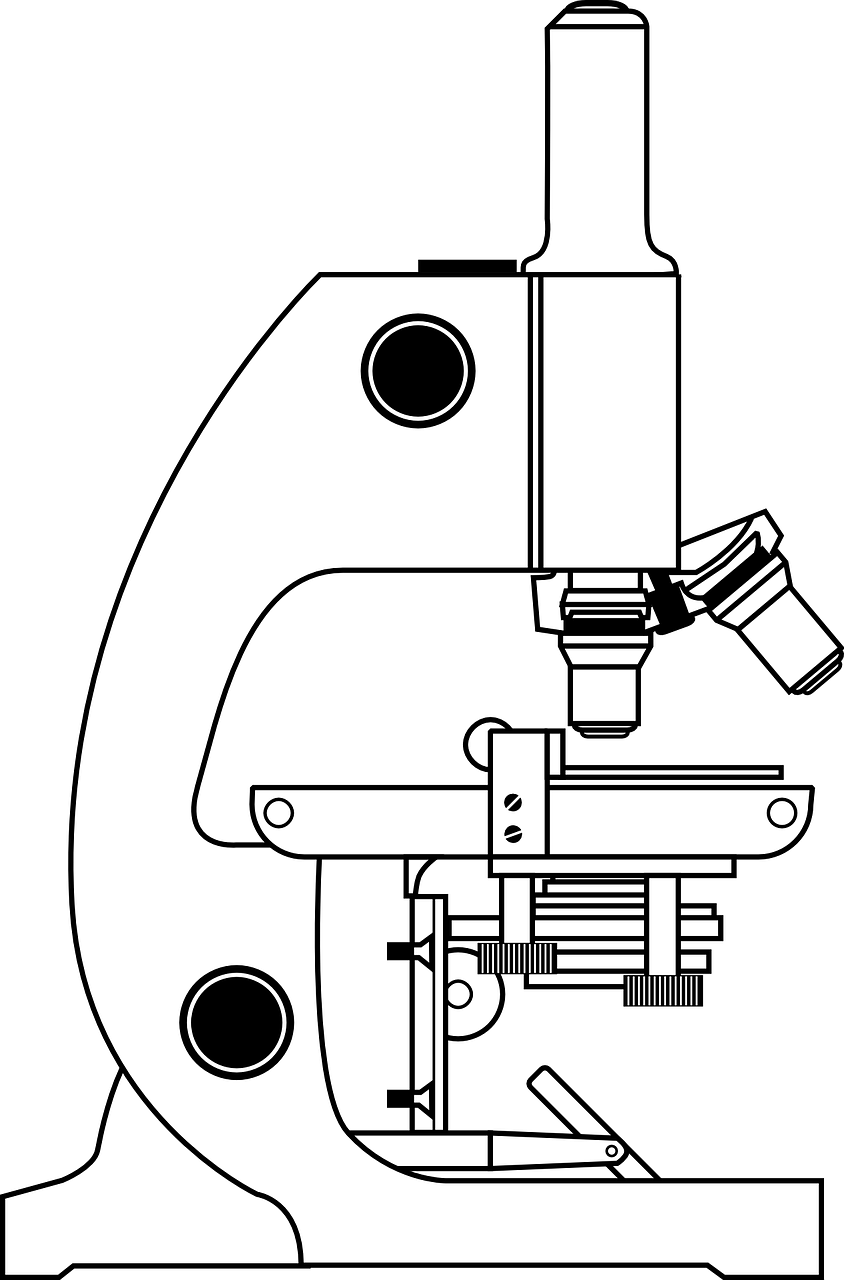 Eyepiece lens (10x)
Coarse focus  knob
Nosepiece
Objective lens (10x, 20x, 40x)
Remember the structures and their functions.
Stage
fine focus  knob
Mirror/ light
Microscope, Pixabay
‹#›
[Speaker Notes: Introduce the parts and functions. Link to year 7 knowledge.]
How to view a specimen using a microscope?
Make sure the objective lens with the lowest magnification is in use.
Put the specimen on the stage.
Turn the coarse focus knob to manually focus the image.
Switch to an objective lens with a higher magnification.
Use the fine focus knob to focus the image under the microscope.
‹#›
Multiple choice quiz on the parts of microscopes
Pick the best answer for each of the questions below.
‹#›
Multiple choice quiz
Where do we place the specimen onto the microscope?
Coarse focus knob
Stage
Fine focus knob
Objective lens
‹#›
Multiple choice quiz
Where do we place the specimen onto the microscope?
Coarse focus knob
Stage
Fine focus knob
Objective lens
‹#›
Multiple choice quiz
Which of the below should I use to focus the image at a low magnification?
Coarse focus knob
Stage
Fine focus knob
Objective lens
‹#›
Multiple choice quiz
Which of the below should I use to focus the image at a low magnification?
Coarse focus knob
Stage
Fine focus knob
Objective lens
‹#›
Multiple choice quiz
Which of the below should I use to focus the image at a high magnification?
Coarse focus knob
Stage
Fine focus knob
Objective lens
‹#›
Multiple choice quiz
Which of the below should I use to focus the image at a high magnification?
Coarse focus knob
Stage
Fine focus knob
Objective lens
‹#›
Multiple choice quiz
Which of the below comes in three different magnification on the microscope?
Coarse focus knob
Eyepiece lens
Fine focus knob
Objective lens
‹#›
Multiple choice quiz
Which of the below comes in three different magnification on the microscope?
Coarse focus knob
Eyepiece lens
Fine focus knob
Objective lens
‹#›
Multiple choice quiz
Which of the below comes in only one magnification on the microscope?
Coarse focus knob
Eyepiece lens
Fine focus knob
Objective lens
‹#›
Multiple choice quiz
Which of the below comes in only one magnification on the microscope?
Coarse focus knob
Eyepiece lens
Fine focus knob
Objective lens
‹#›
Finding the magnification
‹#›
The two lenses that magnifies the cell
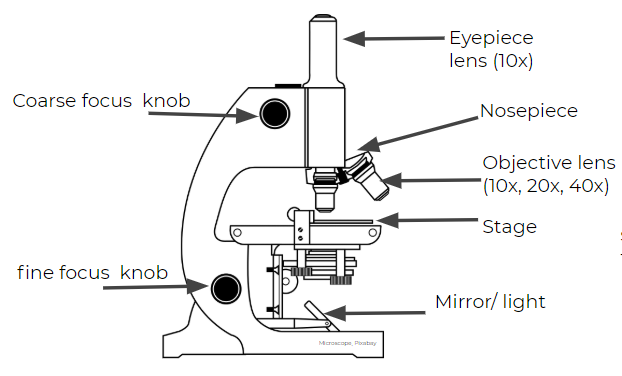 ‹#›
Finding the total magnification
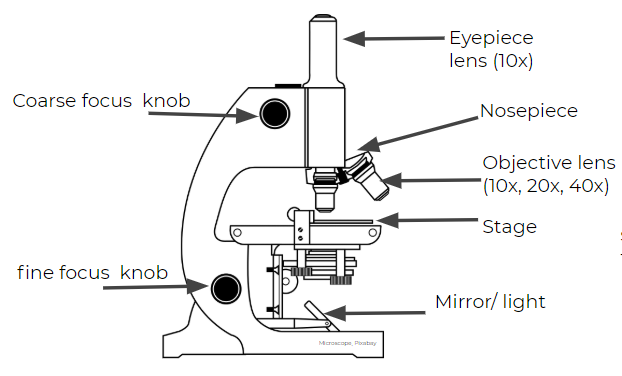 For example,
When the objective lens of 10x magnification is in use, the total magnification will be:
10 x10
=100x
‹#›
Finding the total magnification
Let’s try this one
When the objective lens of 20x magnification is in use, what is the total magnification?
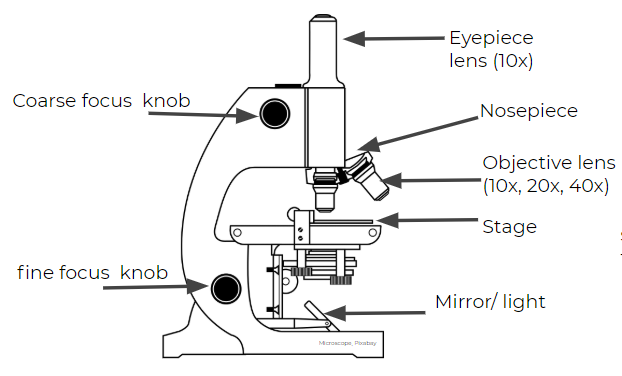 10 x 20
=200x
‹#›
Finding the total magnification
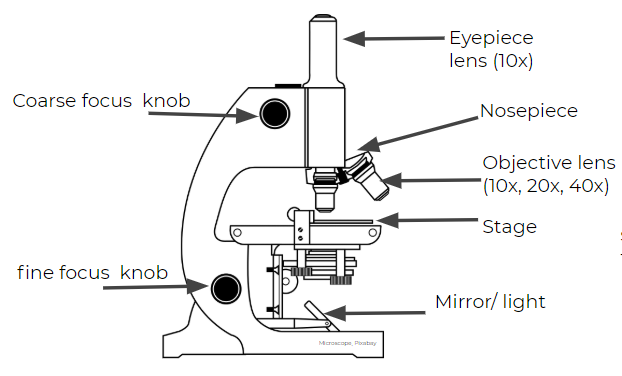 When the objective lens of 40x magnification is in use, what is the total magnification?
10 x 40
= 400x
‹#›
What is the total magnification?
There is a microscope. The eyepiece lens has a magnification of 5x.
A student was using the objective lens of the highest power at 40x. What is the total magnification?
What is the total magnification?
There is a microscope. The eyepiece lens has a magnification of 5x.
A student was using the objective lens of the highest power at 40x. What is the total magnification?
5 x 40 = 200x
Types of microscopes and their differences
‹#›
Resolution
Resolution is the ability to distinguish between two points on an image, i.e. the amount of detail.
‹#›
[Speaker Notes: Ask students to think about the differences in the two images on the right.]
Comparison of electron and light microscope
Resolution
Colour
Magnification
Light microscope has colour but the electron microscope is monochromatic.
Electron microscope images are more highly magnified.
The electron microscope image shows more details so it has a higher resolution.
‹#›
Answer the true or false questions below.
True or false: the higher the magnification, the higher the resolution.
True or false: the light microscope provide images of cells with colours.
True or false: turning the fine focus on the light microscope can increase the resolution.
Answer the true or false questions below.
True or false: the higher the magnification, the higher the resolution.
True or false: the light microscope provide images of cells with colours.
True or false: turning the fine focus on the light microscope can increase the resolution.
False
True
False
Independent practise
‹#›
Independent practice
What does the word ‘magnify’ mean?
What are the two parts that magnify cells in a light microscope?
Define the term resolution.
Why is micrometers or nanometers commonly used when measuring the width of cells?
Calculate the magnification for the following combinations on the right.
‹#›
[Speaker Notes: Pause the video and solve the questions]
Answers to independent practice
To enlarge.
The objective lenses and the eyepiece lens
Resolution is the ability to distinguish between two points on an image, i.e. the amount of detail. 
The cells are very small in size. Smaller units are more appropriate.
Calculate the magnification for the following combinations:
‹#›
[Speaker Notes: Pause the video and solve the questions]